Applied Science Working Group
CHarles Thangaraj
Jin Chang
April 19th Hornet’s Nest (WH8)  9:00-11:00 AM  
April 26th Racetrack (WH7XO) 9:00-11:00 AM
Agenda

Introduction & Expectation Setting
Brainstorming “Applied Science”
ORNL Technology Innovation Program (TIP)
IARC Current State Review
Computing Review
Fermilab Core Capabilities
Target End State
2
Applied Science Working Group Meeting
4/18/2017
Introduction & Expectation Setting

Introduce yourself
State what “applied science” means to you
3
Applied Science Working Group Meeting
4/18/2017
Applied Science – What is it?

Fermilab’s vision is to solve the mysteries of matter, energy, space and time for the benefit of all. We strive to:
lead the world in neutrino science with particle accelerators
lead the nation in the development of particle colliders and their use for scientific discovery
advance particle physics through measurements of the cosmos

Our mission is to drive discovery by:
building and operating world-leading accelerator and detector facilities
performing pioneering research with national and global partners
developing new technologies for science that support U.S. industrial competitiveness

Broader Science or Technologies that enable Fermilab vision and mission that support U.S industrial competitiveness
4
Applied Science Working Group Meeting
4/18/2017
Applied Science – Why?

When secretary of energy, Ernest Moniz visited Fermilab, he emphasize the need to industrialize NLs.    

Similarly, our director Nigel Lockyer emphasized one of the lab mission is to implement successful technology transfer program. 

There is the innovator in all of us, scientists
5
Applied Science Working Group Meeting
4/18/2017
ORNL Technology Innovation Program (TIP)

ORNL TIP is very much like start-up / venture pitch
Call for proposals, pre and full proposal
Economic impacts, total addressable market (TAR), etc
Typically fund 5 or 6 proposals first year and review second year
~$200K without overhead

Significant marketing and advertisement efforts for licensing
~10 years to begin realizing meaningful market / revenue

Encouragement and Direction important more than $$$

$3.5M last year, 15% to inventor
6
Applied Science Working Group Meeting
4/18/2017
Applied Science – IARC Example
7
Applied Science Working Group Meeting
4/18/2017
Applied Science – Computing Example

Cloud Computing (e.g., HEPCloud)
Big Data Analytics
Quantum Computing
Smart City / Smart Lab
8
Applied Science Working Group Meeting
4/18/2017
Applied Science – Other Examples?

?
?
9
Applied Science Working Group Meeting
4/18/2017
Applied Science – What do we need?

Elements of Innovation
Evaluation Process
Value Mapping
10
Applied Science Working Group Meeting
4/18/2017
Intellectual
Capital
Creativity
Discipline
“The Grain of Sand 
in the Oyster”
The Core and Context Elements of Innovation
CSC’s Perspective
Leadership
Process
Processes that          connect the                               organization 	   	             with itself 
	                     and the                                                outside          	                                 world
Leadership that sets 
                 the agenda,            objectives       and    measures of success
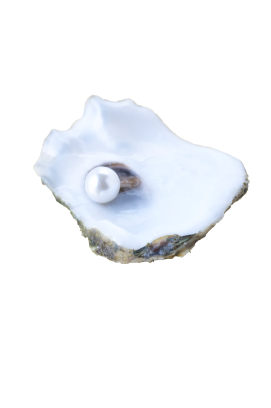 Innovation
Governance,       organization
                and forums
Enabling              applications,    tools and infrastructure
Enablement
Governance
Innovation results from the creative application of intellectual capital in a disciplined manner to a problem.
11
Applied Science Working Group Meeting
4/18/2017
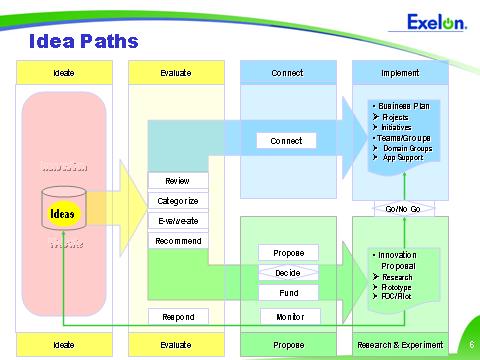 12
Applied Science Working Group Meeting
4/18/2017
6
3
10
2
SecondaryPriorities
Home Runs
8
21
7
1
13
4
9
20
17
14
5
Bite the Bullet
18
16
Don’t Bother
15
12
Challenge the Need
22
11
19
Illustrative“Value Mapping” will provide a business context for prioritizing and selecting pilot projects supporting the Innovation Agenda
Build Market Capabilities	
ABC Financial Service Portal
Integrated information delivery
Local market accounting
Local market custody
Contractual settlement
Investment manager outsourcing
Rebuild the Operating Infrastructure
Financial transaction management
Enhanced reference data
MCH/custody split
Prepare for GSTP
Block trading
Shortened settlement cycles
Risk management
Custody system consolidation
Consolidated DDA system
Manage Operational Risk	
Security environment
Management environment for  distributed computing
Continuous operations
Remote data center
Upgrade Technology Infrastructure
Replace core accounting system
Replace core custody system
Datacom to DB2 conversion
High
Economic Value
Low
Low
Strategic Value
High
Less Than 50 Staff Months
50 to 99 Staff Months
100+ Staff Months
13
Applied Science Working Group Meeting
4/18/2017
Applied Science – What do we need in order to be successful?  Target End State (Goals)

People
Process
Tools
14
Applied Science Working Group Meeting
4/18/2017